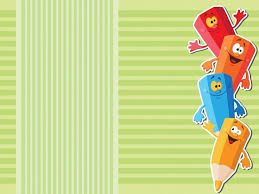 Odčítanie pomocou rozkladu
24.5.2020 21:47
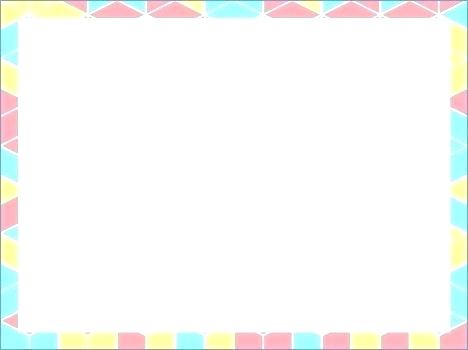 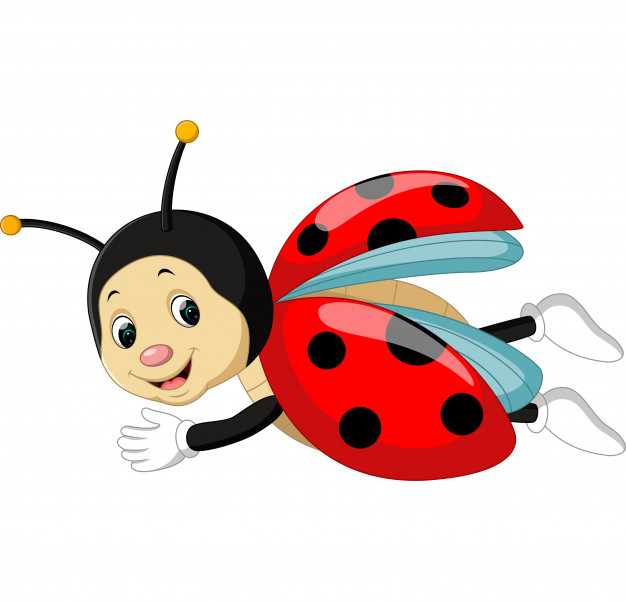 Ahoj. Volám sa lienka Anulienka a ukážem vám, ako počítam. Pekne sa posaďte a pozerajte.
24.5.2020 21:47
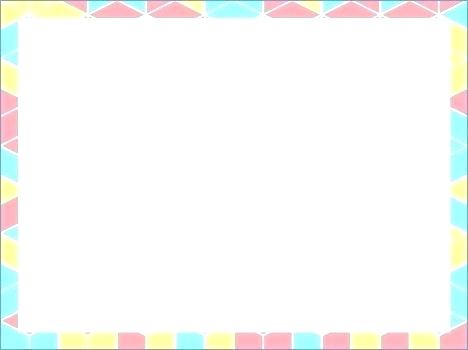 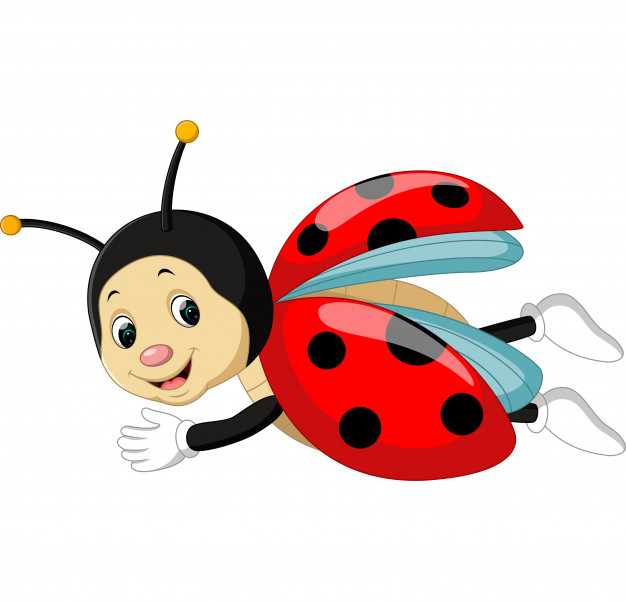 17 – 13 =
4
10  3
13 rozložíme a počítame:
17 – 10 – 3 = 4
Znázorníme:
24.5.2020 21:47
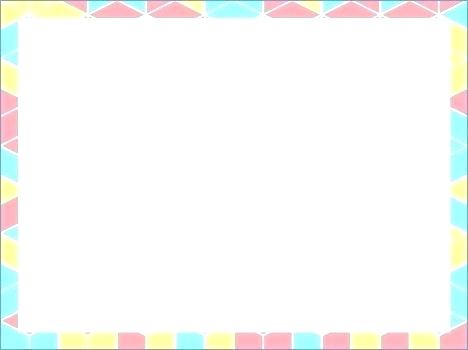 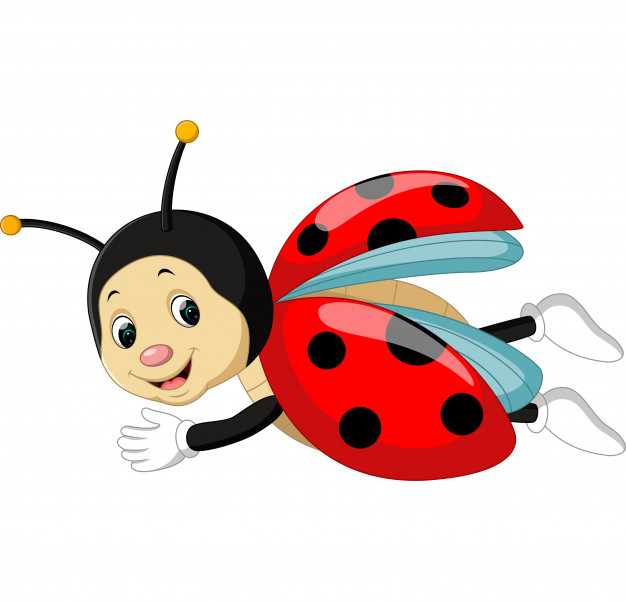 Budeme počítať príklady, pri ktorých budeme používať rozklad čísla tak, že budeme odčítať celé desiatky a potom jednotky. Hurá do práce! Kontroluj klikaním na mňa.
24.5.2020 21:47
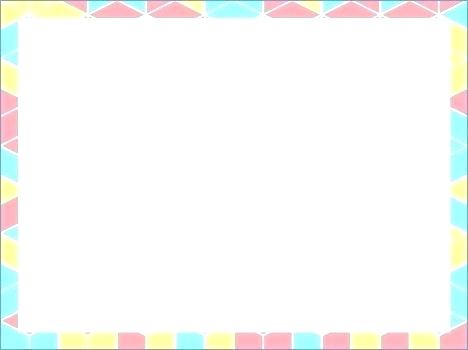 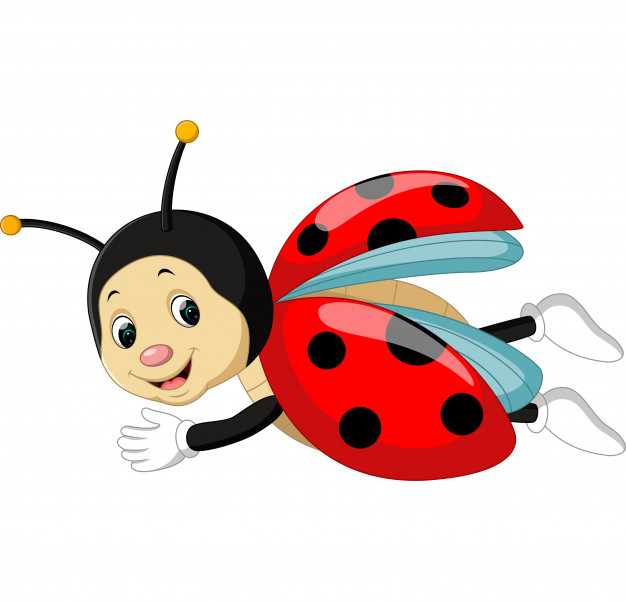 13 – 11 =
13 – 10 – 1 =
2
10  1
Znázorníme:
24.5.2020 21:47
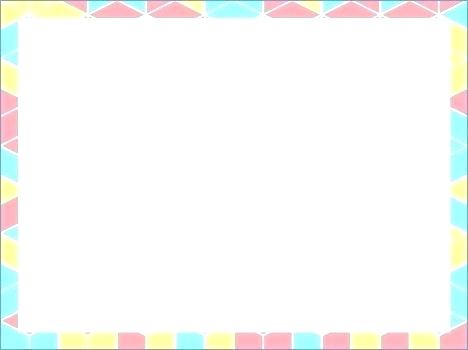 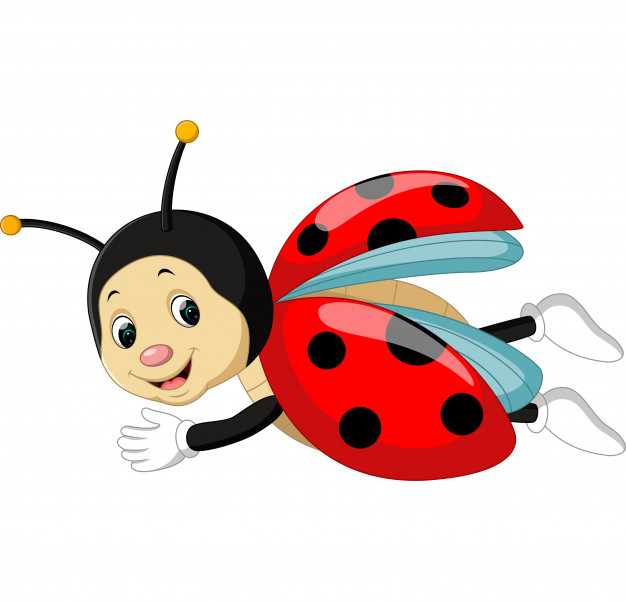 16 – 12 =
16 – 10 – 2 =
4
10  2
Znázorníme:
24.5.2020 21:47
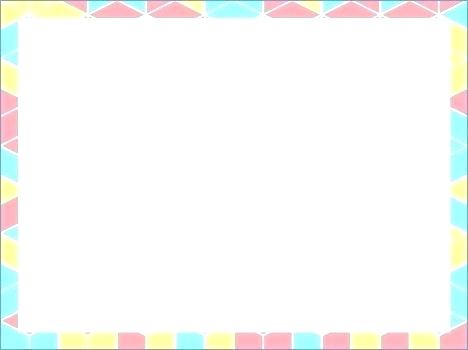 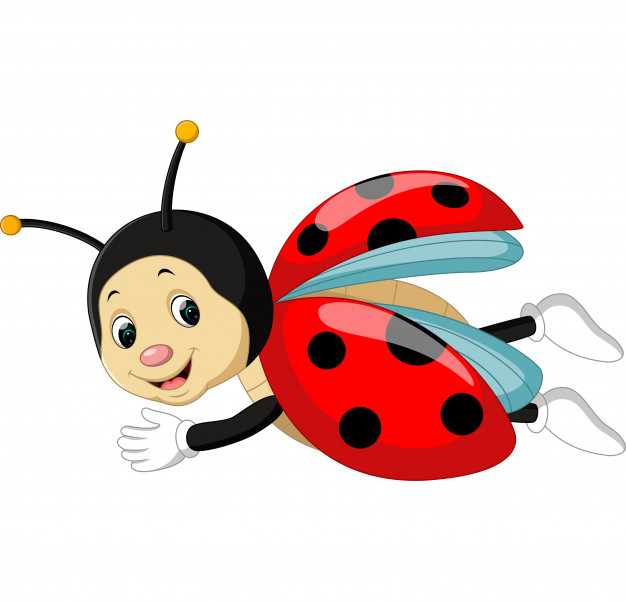 18 – 14 =
18 – 10 – 4 =
4
10  4
Znázorníme:
24.5.2020 21:47
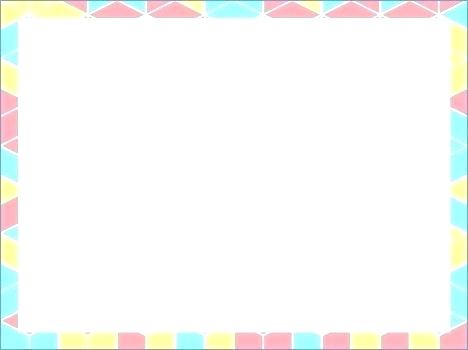 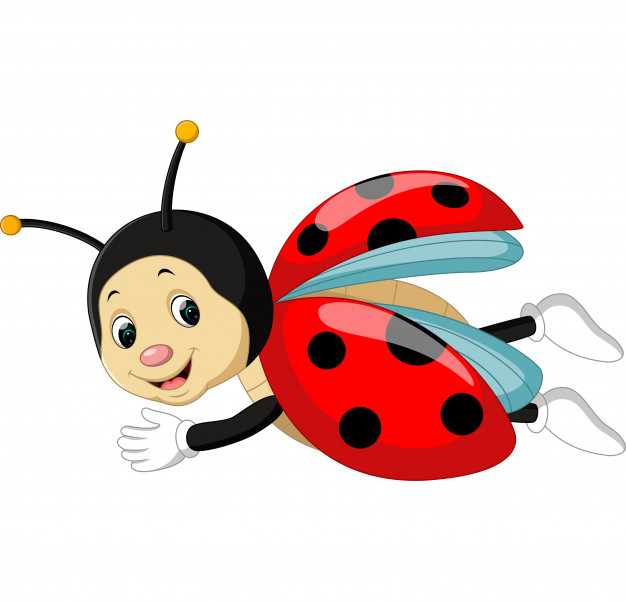 19 – 17 =
19 – 10 – 7 =
2
10  7
Znázorníme:
24.5.2020 21:47
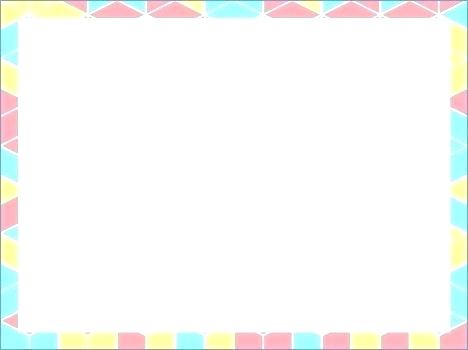 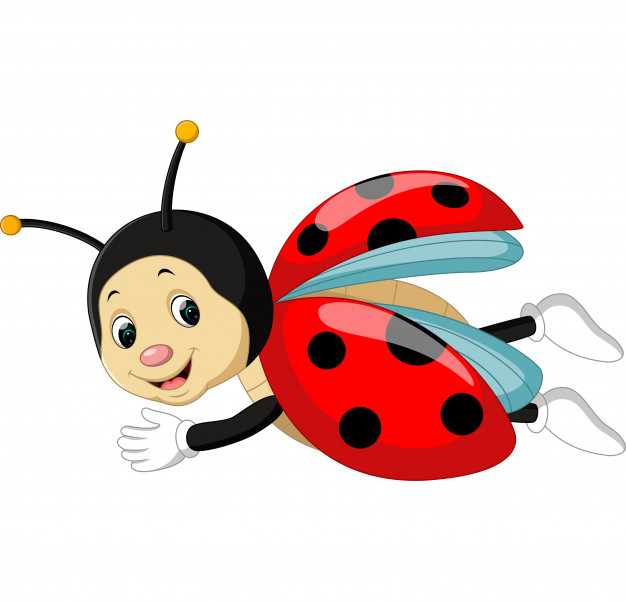 14 – 13 =
14 – 10 – 3 =
1
10  3
Znázorníme:
24.5.2020 21:47
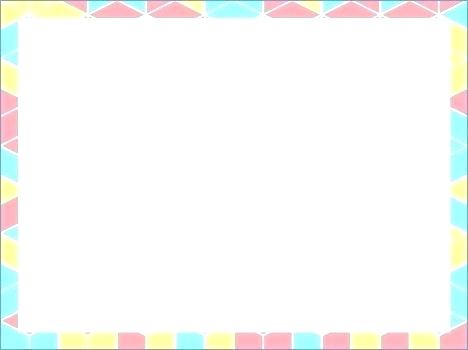 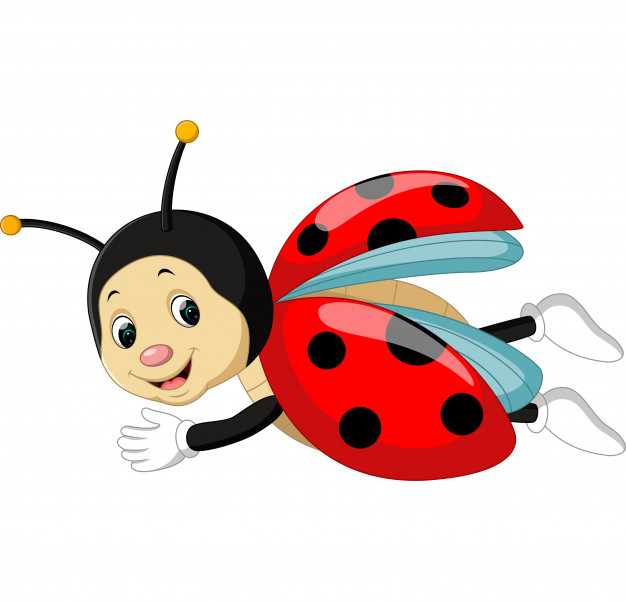 20 – 17 =
20 – 10 – 7 =
3
10  7
Znázorníme:
24.5.2020 21:47
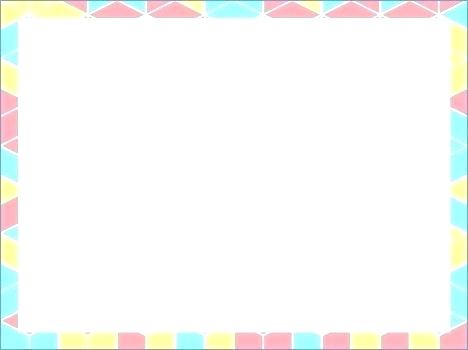 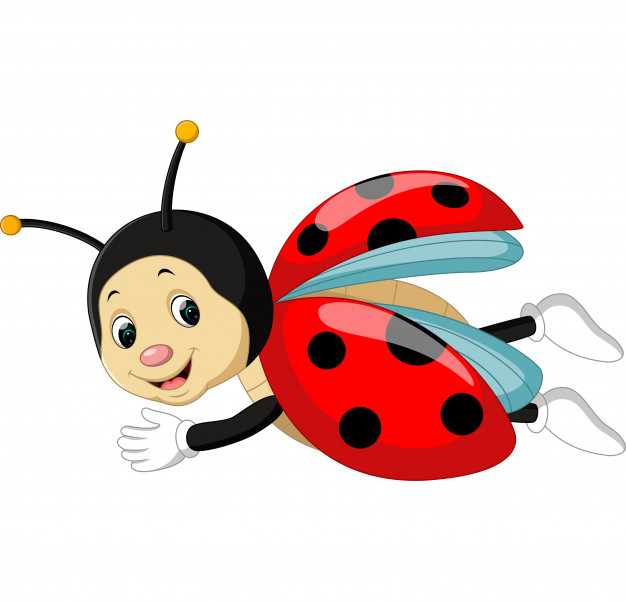 17 – 12 =
17 – 10 – 2 =
5
10  2
Znázorníme:
24.5.2020 21:47
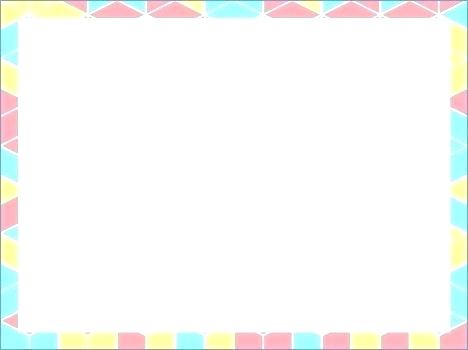 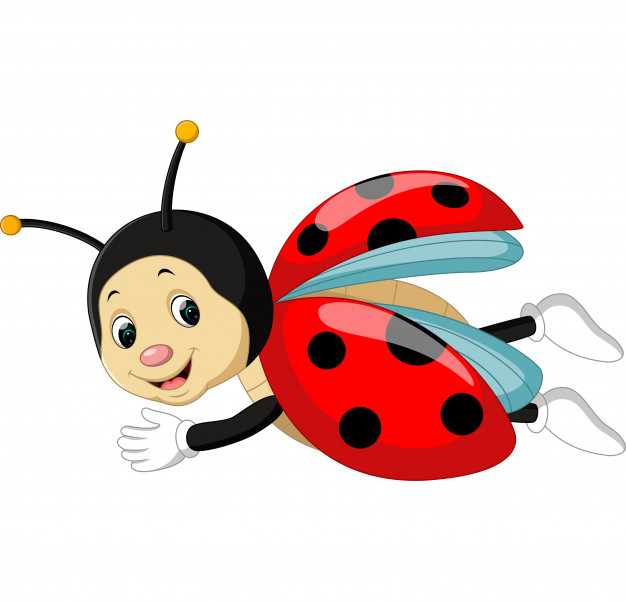 15 – 14 =
15 – 10 – 4 =
1
10  4
Znázorníme:
24.5.2020 21:47
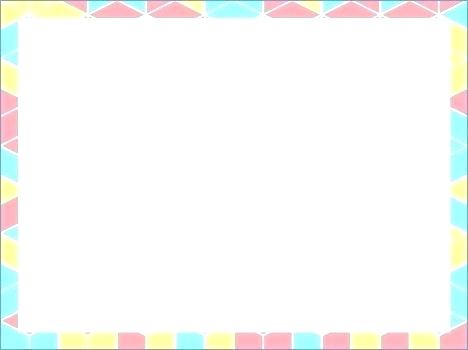 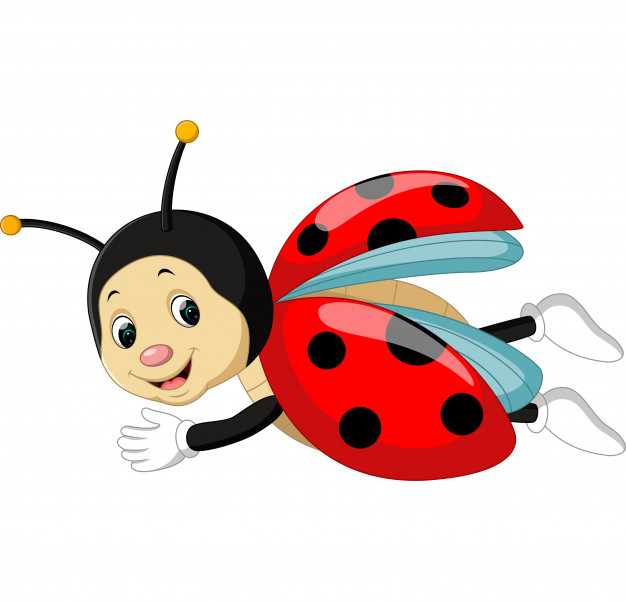 19 – 12 =
19 – 10 – 2 =
7
10  2
Znázorníme:
24.5.2020 21:47
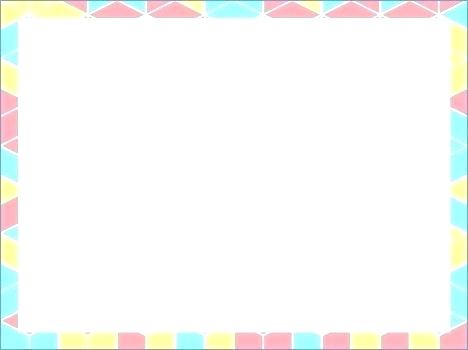 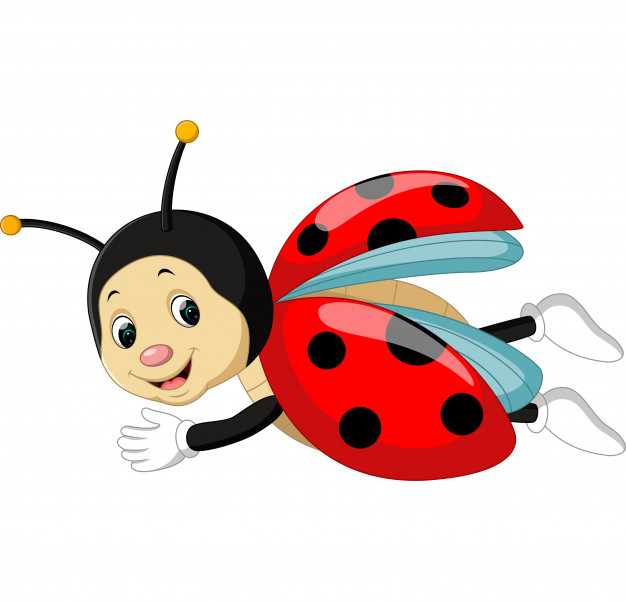 16 – 15 =
16 – 10 – 5 =
1
10  5
Znázorníme:
24.5.2020 21:47
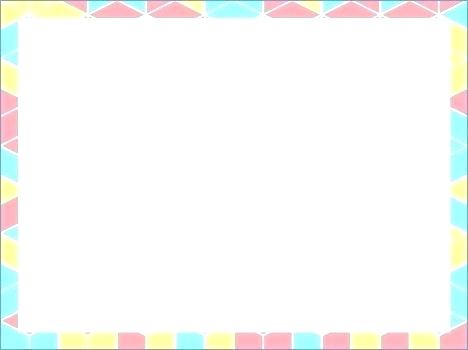 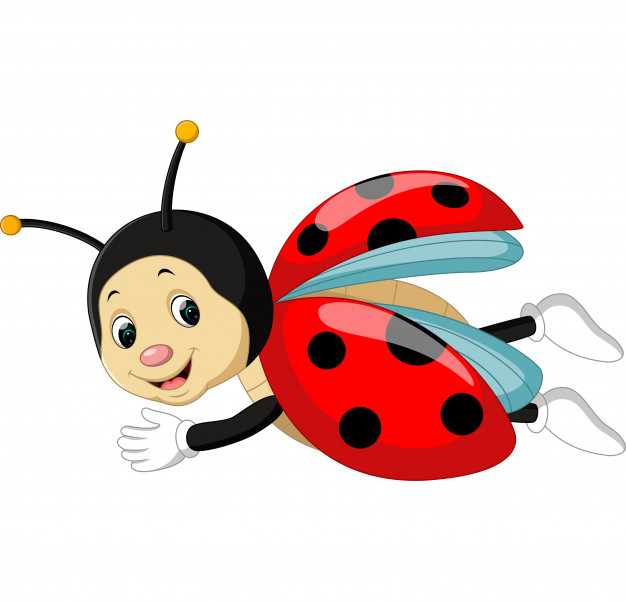 17 – 15 =
17 – 10 – 5 =
2
10  5
Znázorníme:
24.5.2020 21:47
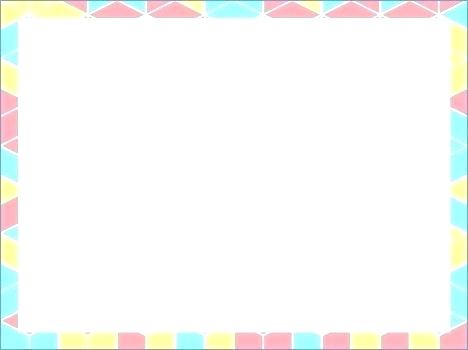 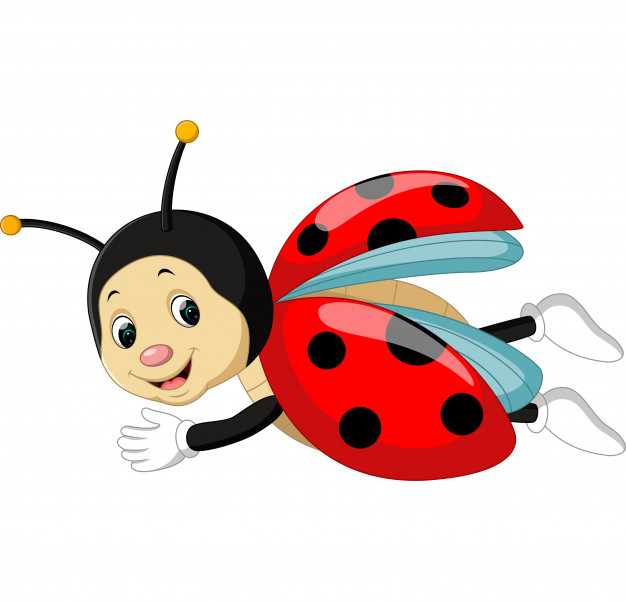 18 – 16 =
18 – 10 – 6 =
2
10  6
Znázorníme:
24.5.2020 21:47
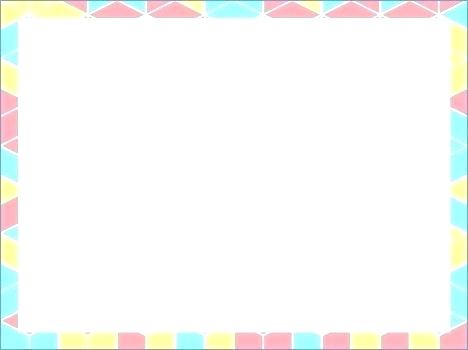 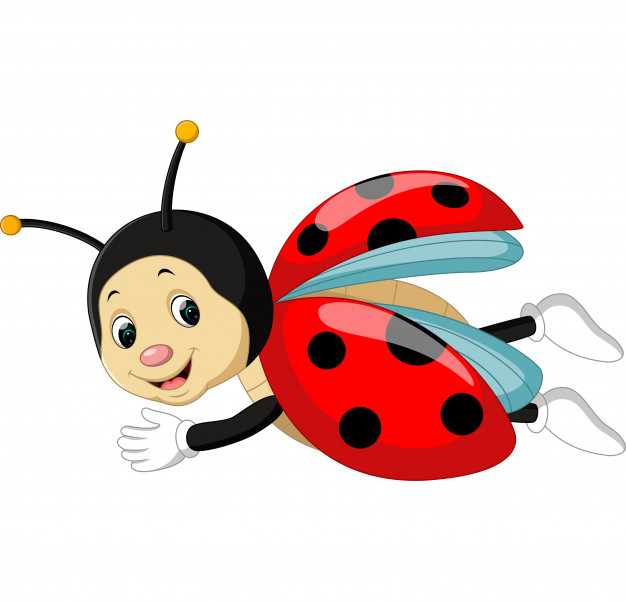 15 – 12 =
15 – 10 – 2 =
3
10  2
Znázorníme:
24.5.2020 21:47
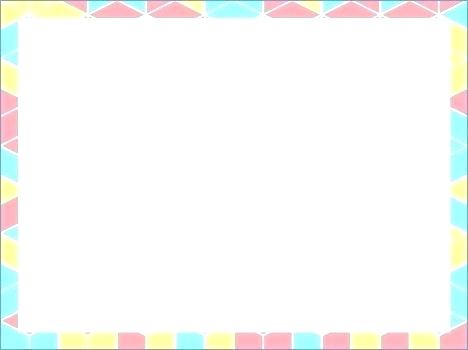 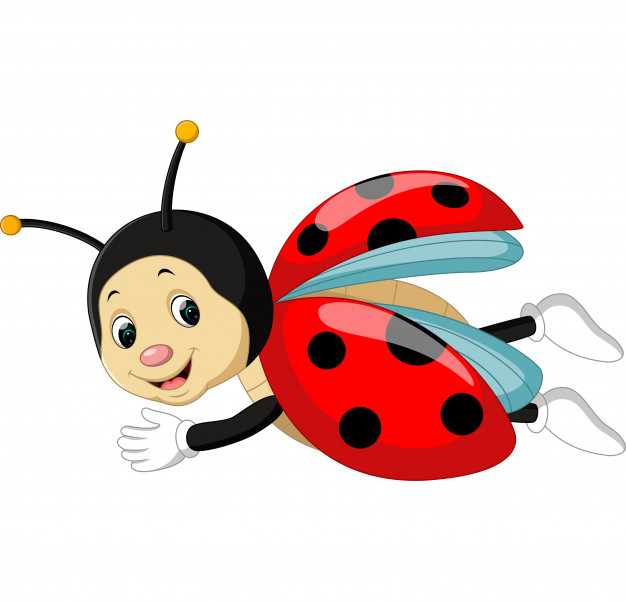 17 – 11 =
17 – 10 – 1 =
6
10  1
Znázorníme:
24.5.2020 21:47
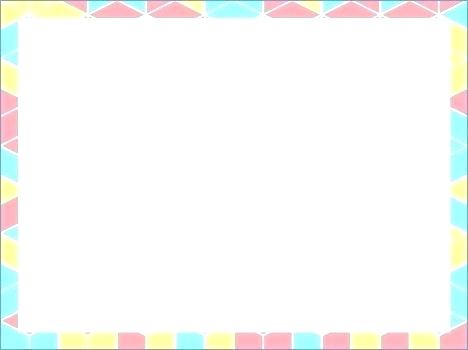 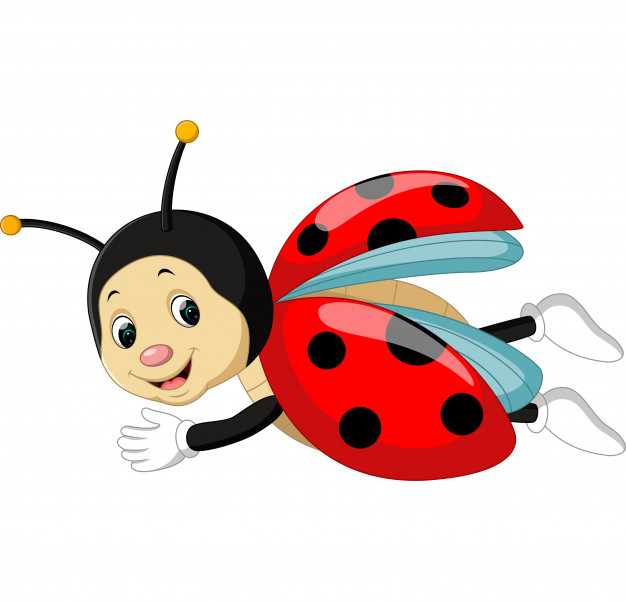 14 – 11 =
14 – 10 – 1 =
3
10  1
Znázorníme:
24.5.2020 21:47
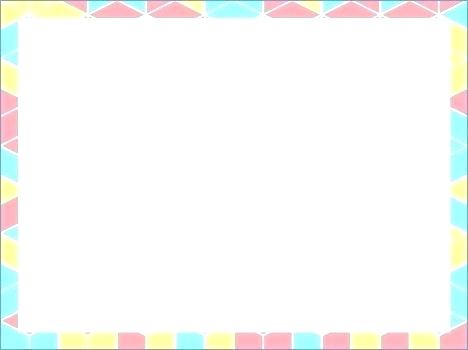 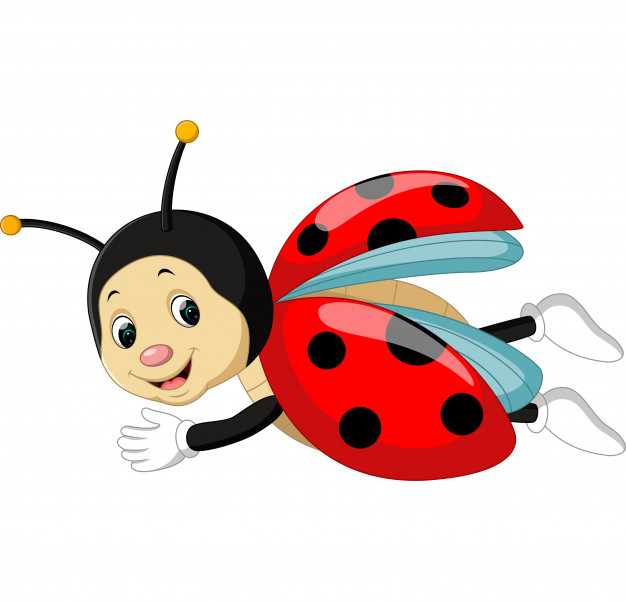 Výborne ste pracovali, 
všetci veľkú radosť mali.
Poteší sa ocko, mamička,
aká si ty usilovná včelička.
24.5.2020 21:47
ZDROJE:
https://i.pinimg.com/originals/56/ab/dc/56abdce50bee68f70a62a9be46cf38bf.jpg 
http://elosomarbella.club/wp-content/uploads//2019/01/powerpoint-theme-free-math-background-for-maths-presentation-mathematics-templates-formulas-template-free-download-math-free-math-templates-powerpoint-templates-free-math.jpg 
https://image.freepik.com/vector-gratis/cute-mariquita-dibujos-animados_33070-2459.jpg
24.5.2020 21:47